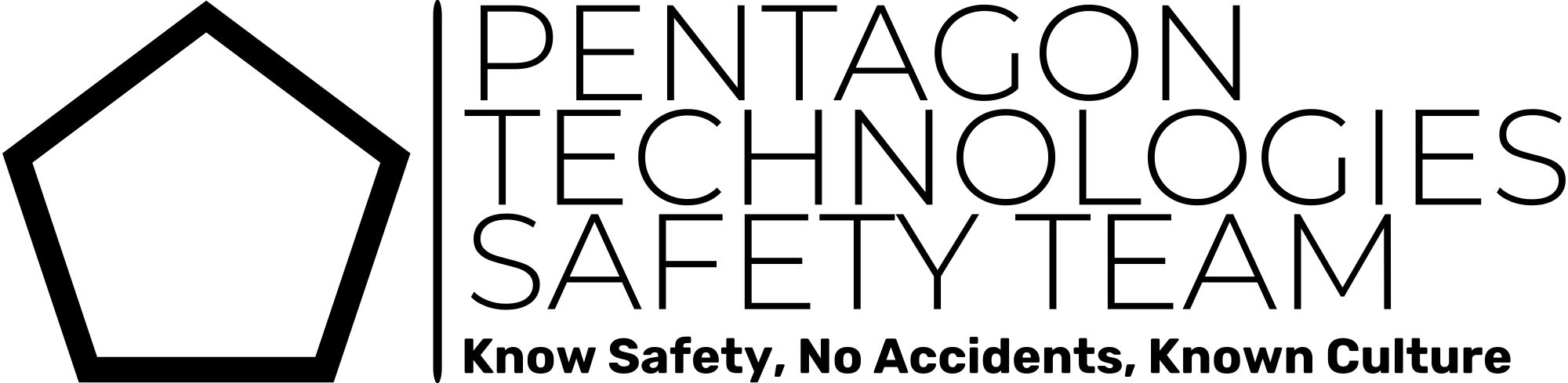 Safety Culture
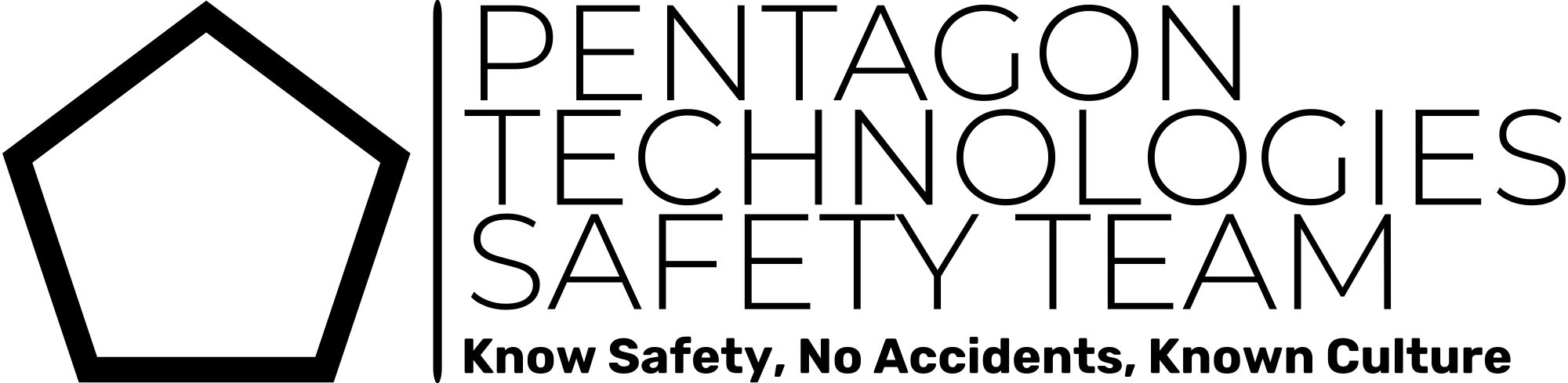 CONTENTS
01
CARE
02
IT’S POSSIBLE
03
BELIEVE
04
CHALLENGE
05
ACCOUNTABILILITY
06
REPETIOTION
07
PROGRAMS
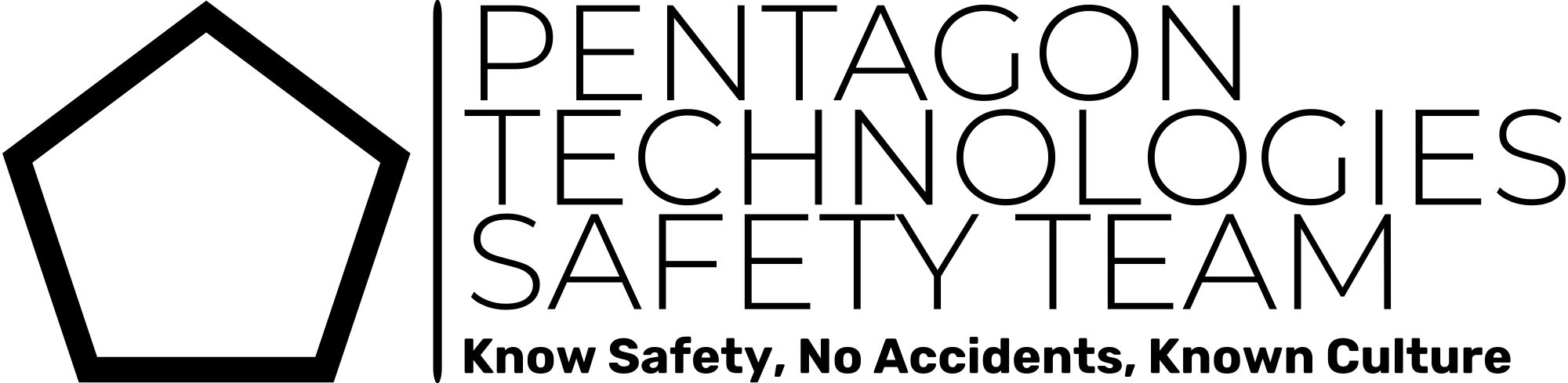 PART 1
CARE
serious attention or consideration applied to doing something correctly or to avoid damage or risk
Care
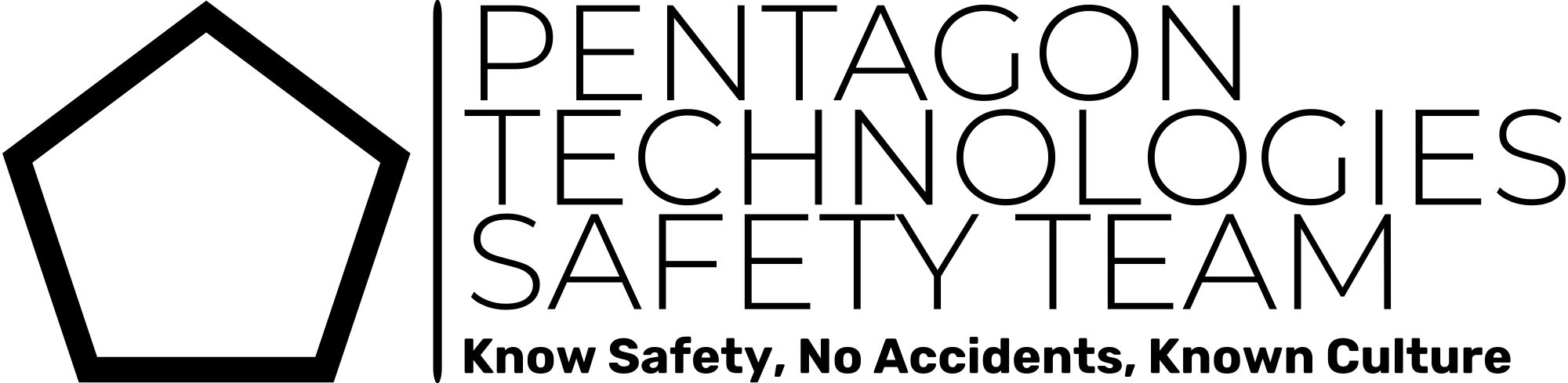 Care for your Job/Work
Putting in the Extra Effort
What does this mean to you? (discuss as a group)
“Measure Twice, Cut Once”
Taking the time to make sure not only is your work complete, but that it’s accurate.
Review your work - “double-check”
Care for your Co-Workers
Taking time to help others
Show acts of kindness by helping others finish a task if you have completed your own. 
Coach each other
If someone is missing PPE, let them know.
If someone is not following policies, let them know.
STOP THE JOB!
If something doesn’t feel right or look right, it’s probably not…
It’s not worth an injury or worse
OTE HERE
Care
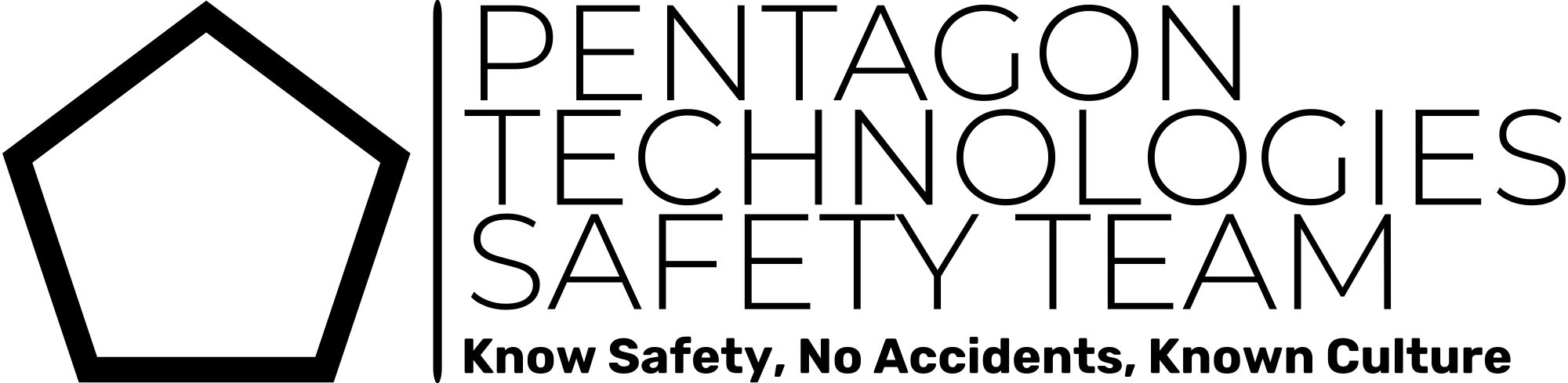 Care for Yourself
Prioritize your own health and wellbeing
Prioritizing yourself during the working day can help you be more present, motivated and productive
Risk Tolerance – what is yours? (discuss as a group)
Set goals for yourself
By setting personal and professional goals for yourself, you'll start feeling more motivated and inspired to succeed and feel more accomplished.
Ask for feedback - Understanding how you are doing at work can improve your awareness and make sure you are pushing towards your goals.
Learn to be present
20/20/20 – Every 20 minutes, take 20 seconds, and look 20 feet around. Why should we do this?
Being mindful and present (not think about household chores and after-work errands) can help you be more focused at work and help you manage your tasks and stay safe.
Taking care of yourself at work means you can take care of your family at home.
OTE HERE
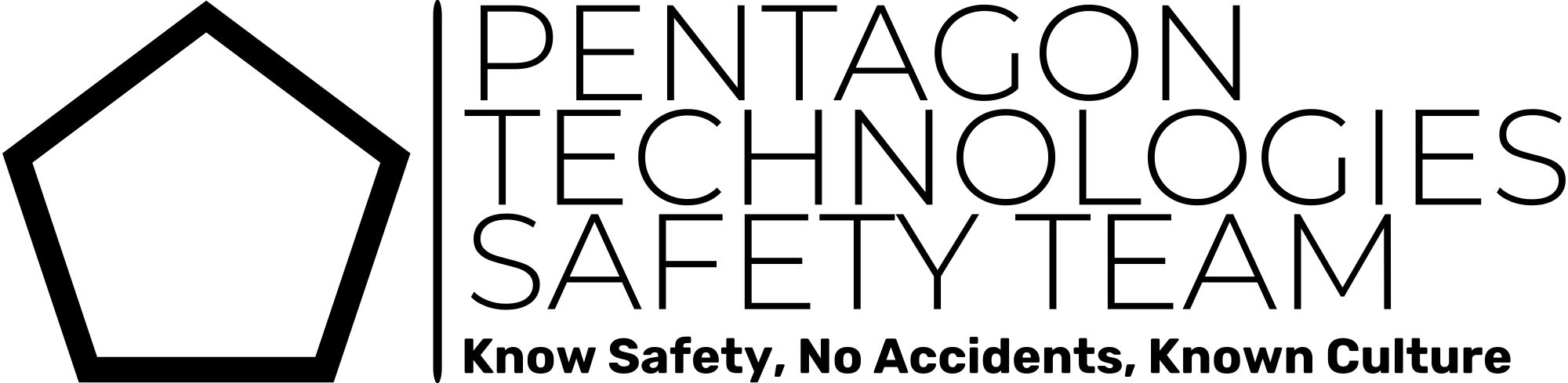 PART 2
IT’S POSSIBLE
able to be done; within the power or capacity of someone
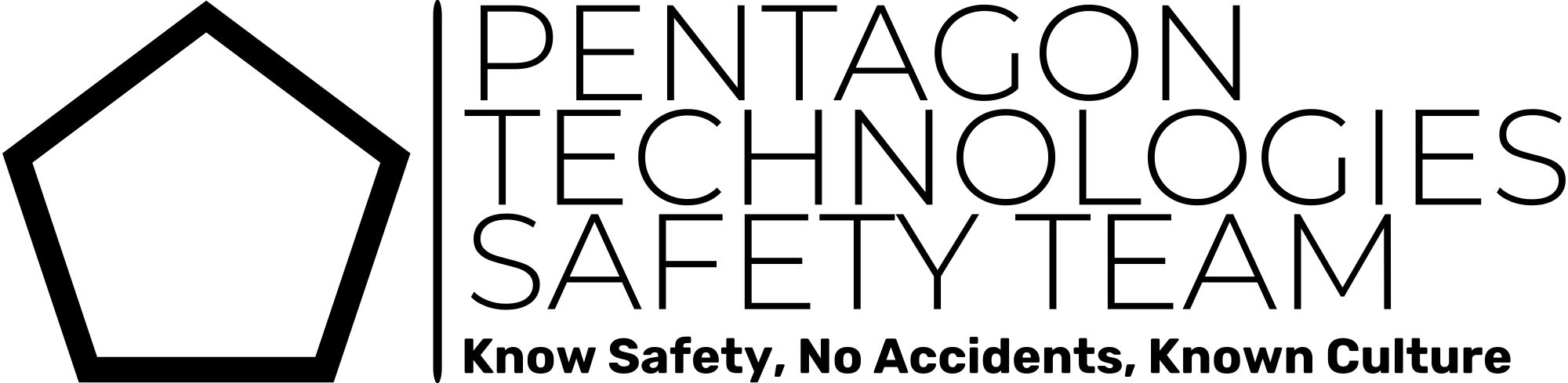 Its Possible
-to do/be better!

-to help everyone!

-to be more receptive of coaching!

-to go Injury and Incident Free!!!
指导思想
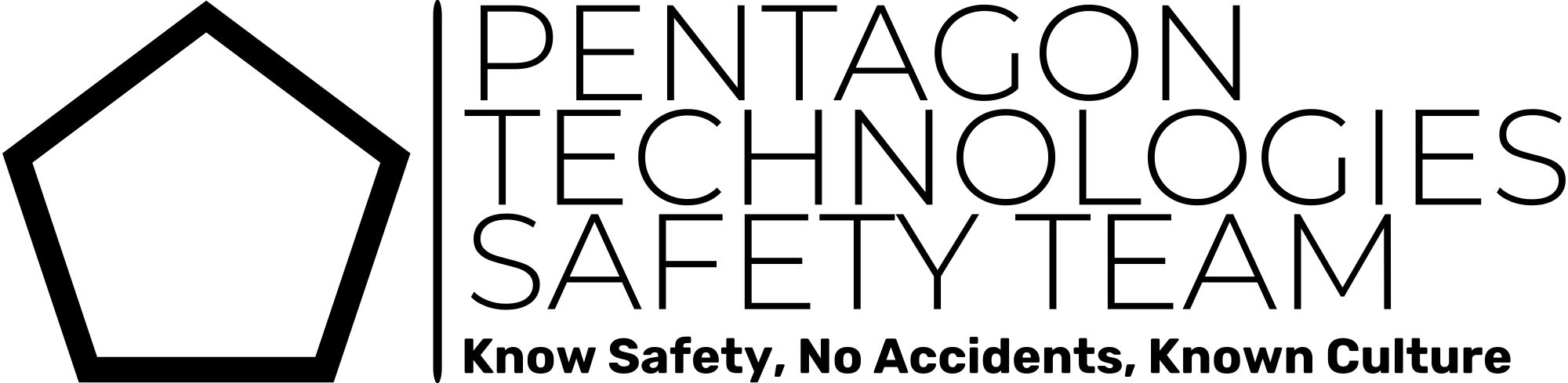 PART 3
BELIEVE
accept (something) as true; feel sure of the truth of
Believe
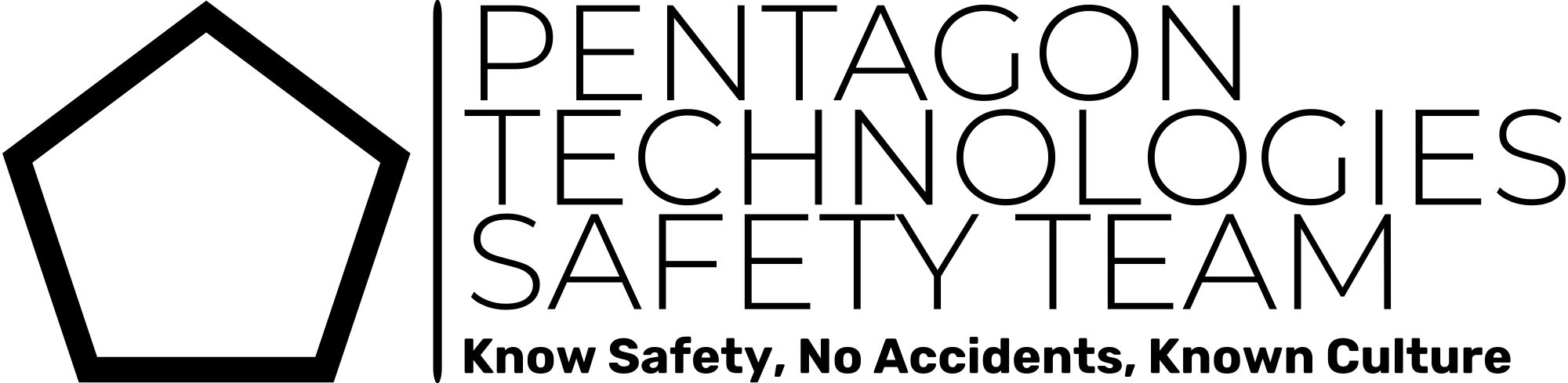 We as a company/employee need to believe that we can do it EVERY YEAR on EVERY PROJECT!
Pentagon Ocotillo Intel site – 160,000+ hours worked and went INCIDENT FREE!
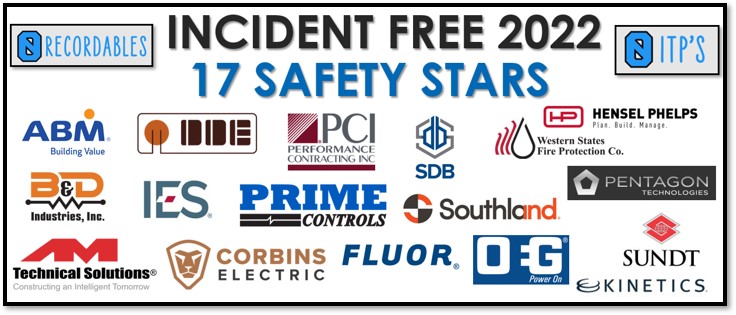 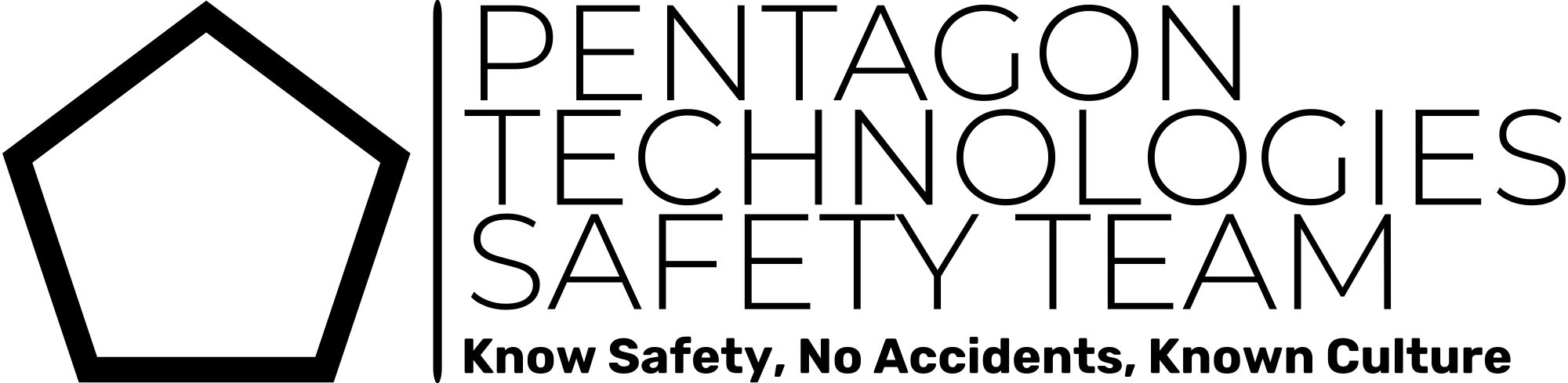 PART 4
CHALLENGE
invite (someone) to engage
Challenge
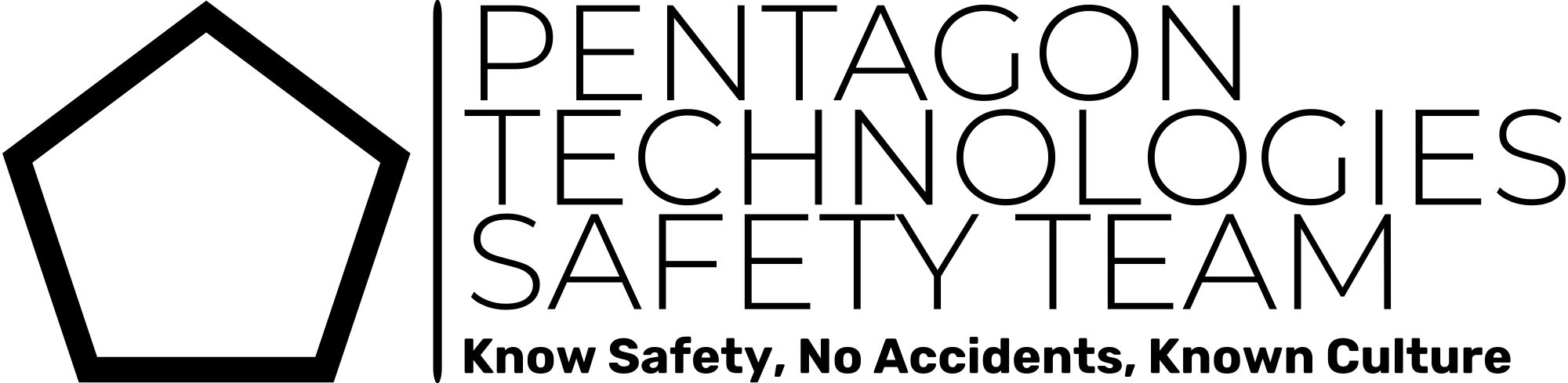 What do we Challenge?
Challenge that you care about safety.

Challenge you to believe you can be better.

Challenge to be the BEST at what you do!
Challenge
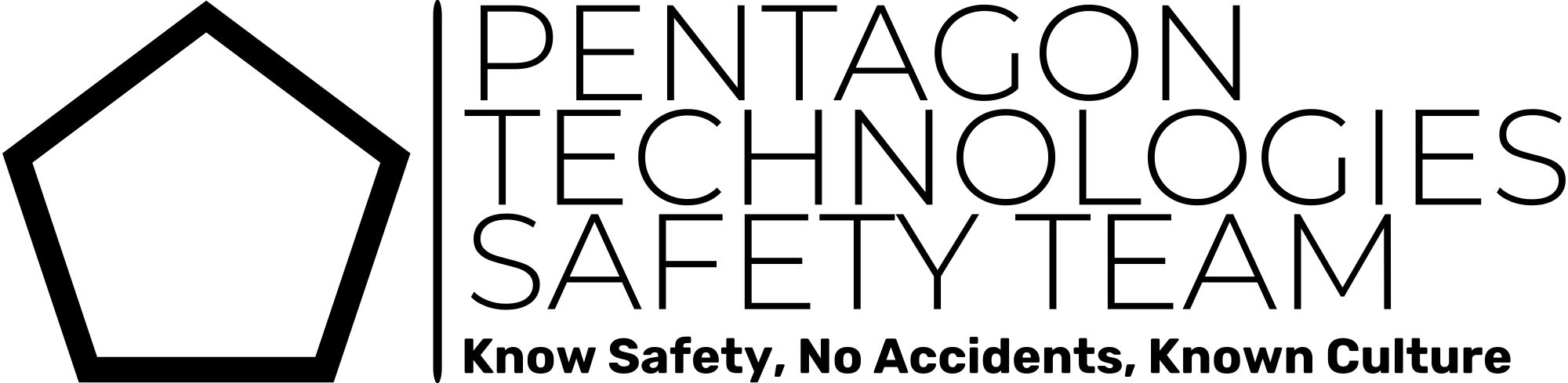 Who do we Challenge?
Challenge your Co-Workers

Challenge your Company

Challenge YOURSELF!
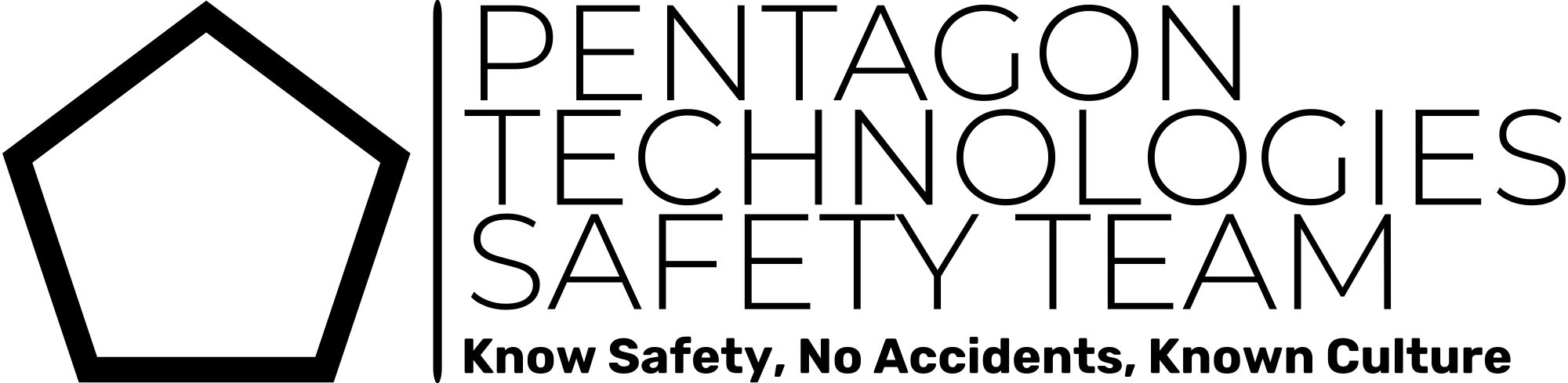 PART 5
ACCOUNTABILITY
the fact or condition of being accountable; responsibility.
Accountability
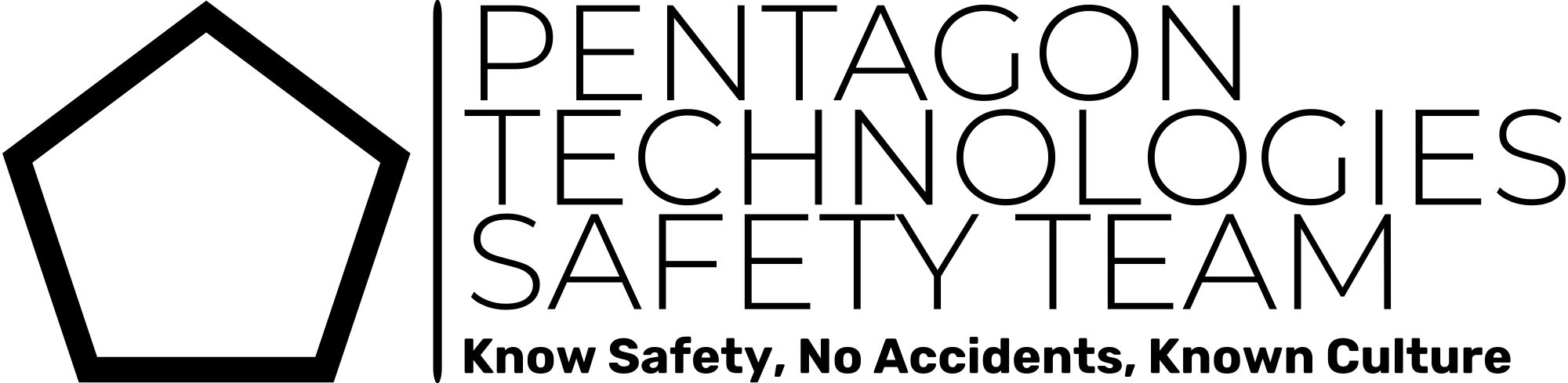 Define the behavior or outcome that is needed.
What is the task, goal, or behavior and why is it important? 
What does success look like? 
When does it need to get done? 

Communicate 
A staff/group meeting
Toolbox topics
An email
One-on-one conversation

Consequence (positive or negative) 
Negative-
Verbal Waring
Written Waring
Suspension
Termination
Positive-
Awards
Promotions
Accountability
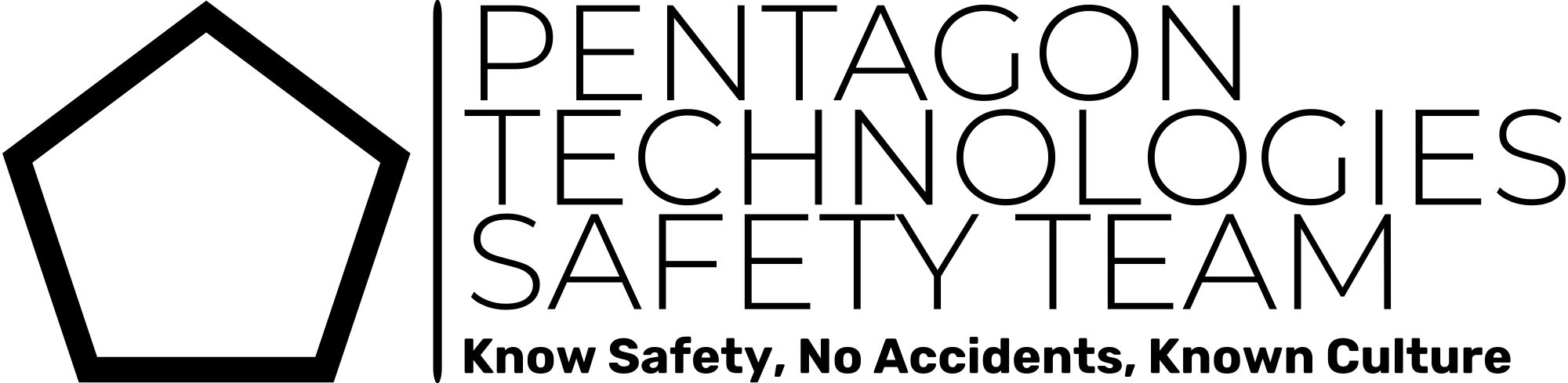 Who is accountable?
EVERYONE!!!
Accountability with safety involves everyone taking responsibility not only for their own safety, but the safety of their team and everyone else in the area.
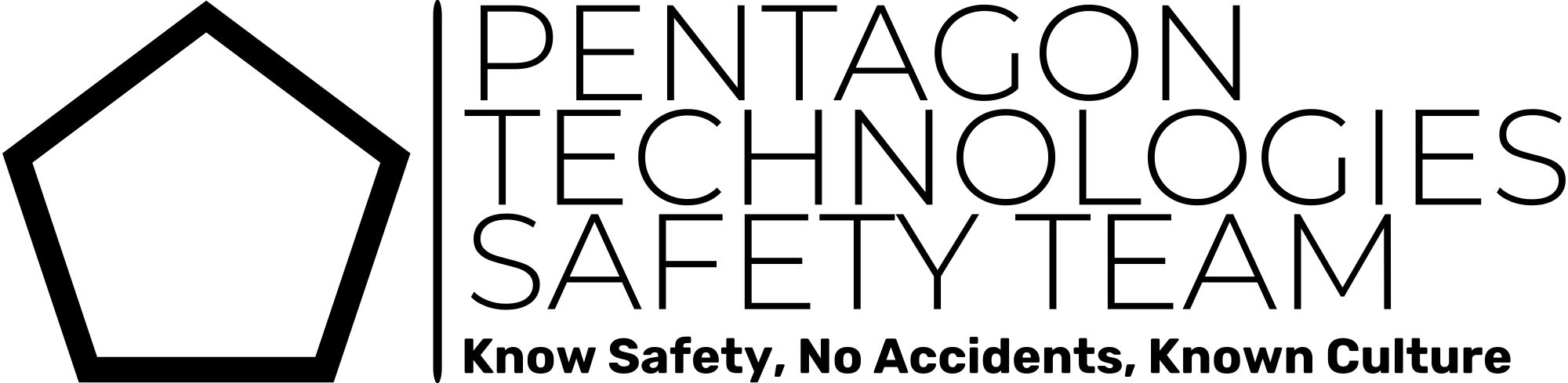 PART 6
REPETITION
repetition supports culture
Repetition
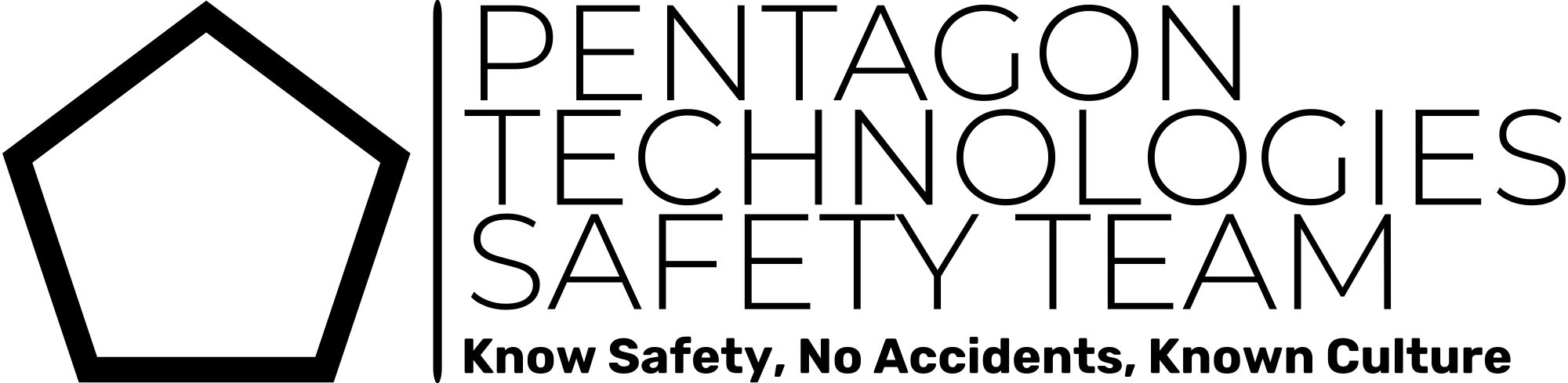 Repeating what we need to know ingrains the details into our minds and helps us to remember how to do our work in a safe manner. Receiving the repeated material in different forms gives the trainee various means to learn and remember what is needed.

We do this with daily-
PTP’s (Pre-Task Planning) 
What is a PTP?
Define the Scope Of  Work:  A clear understanding of the work task.
Analyze the hazards: It is critical for employees to identify situational or potential hazards.
Develop and implement hazard controls: Once the hazards have been identified, the crew should then devise solutions to eliminate the hazards by implementing control measures.
Perform work within hazard control: This step requires crew members to discuss how work will be performed within the identified hazard controls. Once all hazards are identified the work must not be changed and employees shall not deviate from the controls in place. If the work conditions or tasks change, a new Pre-Task Plan should be started and reviewed by all on the job.
The purpose of the PTP is not to create additional work but to help get you and your crew get in the mind set of why you are their and how to complete this task properly and safely.

Toolbox Topics 
Great way to reinforce safety basics
Focus on high-risk scenarios
Inform workers about changes to the jobsite and working conditions
Repetition
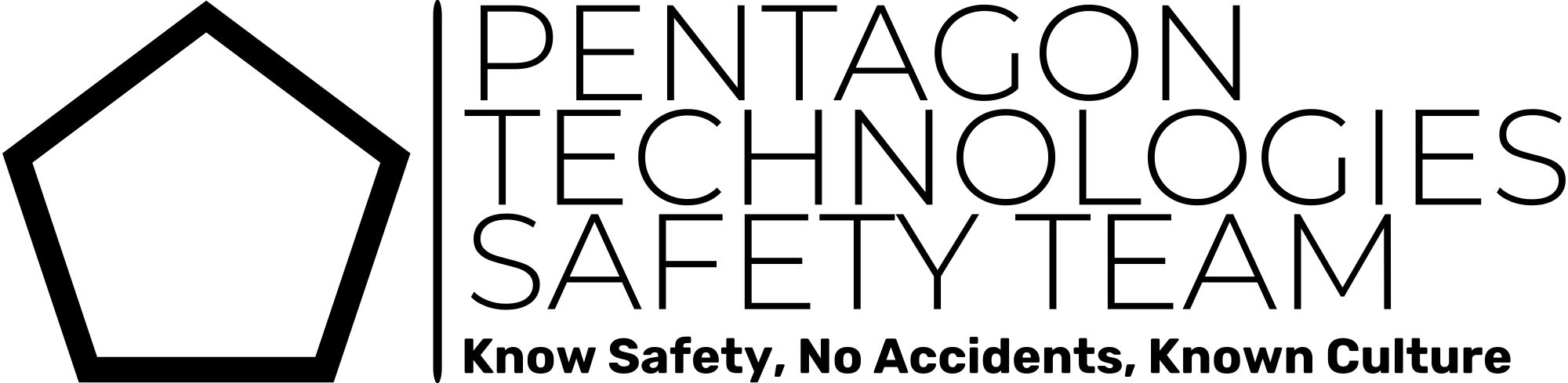 Stretch and Flex
Improve your performance in physical activities.
Help your joints move through their full range of motion.
Decrease your risk of injuries.

AHA/JHA (activity hazard analysis/job hazard analysis)
What is an AHA/JHA?
A risk management tool to help identify hazards or risks and formulate controls to reduce the hazard to an acceptable risk level.
Also used as a guide to minimize accidents and injuries.

 Signage
Help inform the public.
Provide instructions that are necessary to help with the safety of all those involved.
They remind employees of the safety procedures that need to be followed to avoid injury.

Mass Meetings
Building a strong safety culture.
Reinforcing commitment to protecting employees.
Prevent employees from getting complacent and avoid taking safety for granted.
Inform employees with safety data.
Inform employees of future forecasts.
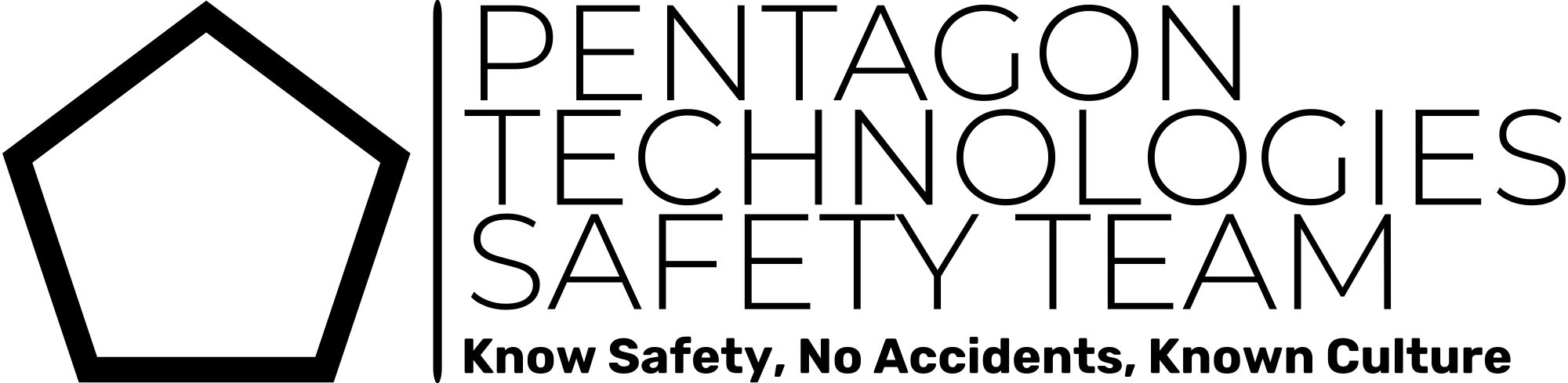 PART 7
PROGRAMS
a set of related measures or activities with a particular long-term aim
Programs
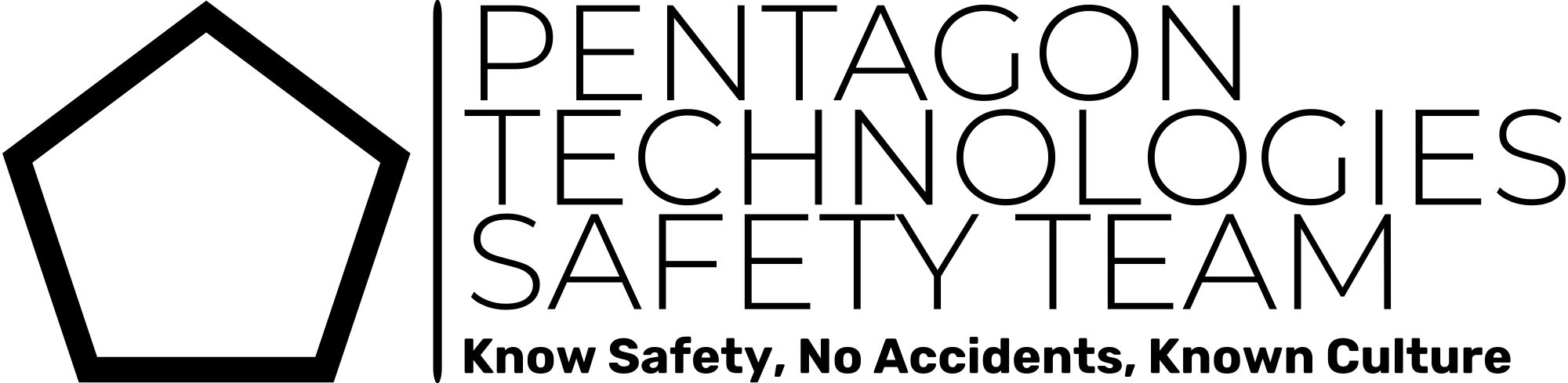 The purpose of any safety program is to minimize exposures so employees can work safely and efficiently.
New Hire Orientation
The purpose of new employee orientation is to welcome new employees to the organization, communicate important policy, culture information, and to prepare workers for the hazards they will encounter during their day-to-day life. 
5S
Sort
Eliminate whatever is not needed by separating needed tools, parts, and instructions from unneeded materials.
Set in order
Organize whatever remains by neatly arranging and identifying parts and tools for ease of use.
Shine
Clean the work area by conducting a cleanup campaign.
Standardize
Schedule regular cleaning and maintenance daily.
Sustain
Make 5S a way of life by forming the habit of always following the first four S’s.
Programs
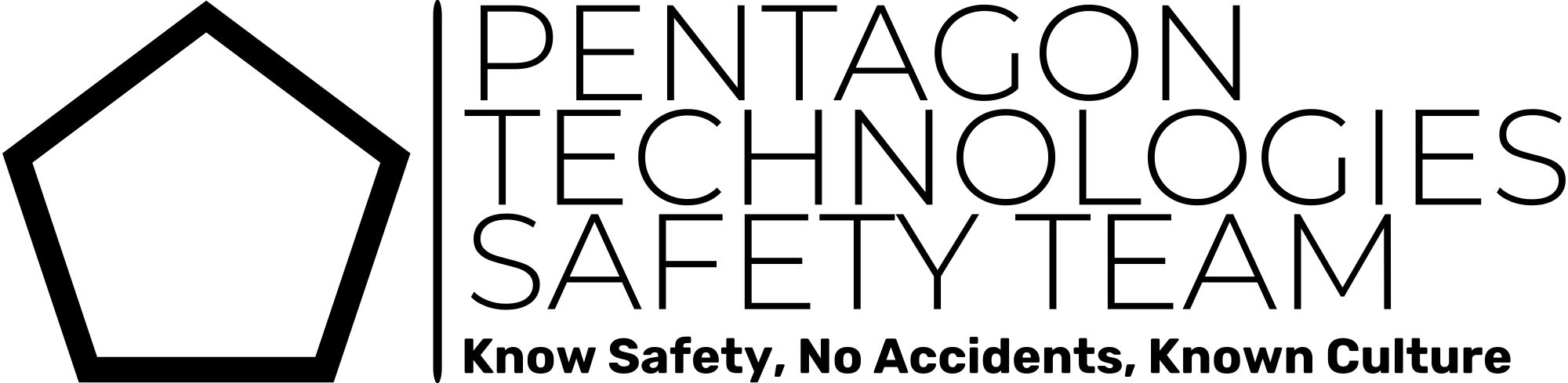 LSE (Life Saving Events- formally know as “F5 or Fatal 5”)
LO/TO - Control of Hazardous Energies
Protection during servicing and maintenance of equipment from stored hazardous energies.
Electrical Safety
Protection from energized electrical circuit components that are 50 volts or greater.
Confined Space
Protection from accidental entry into confined spaces. 
Working at Heights - 6ft and above 
Protection from falls from heights.
Mobile Elevated Work Platforms (MEWP)
Protection from injury when engaged in MEWP operations.

WWP (Work With Purpose) 
Safety and management team’s need to commit to making sure the information is cascading to everyone.
Monthly/Quarterly- short questionnaire (5 questions or less) about what was previously talked about in the last safety meeting, toolbox topic, or any safety communication. 
Have recognition program for those who participated in the questionnaire with a raffle off awards/prizes to engage safety talks further. 
Use data for trends.
Management/Leadership
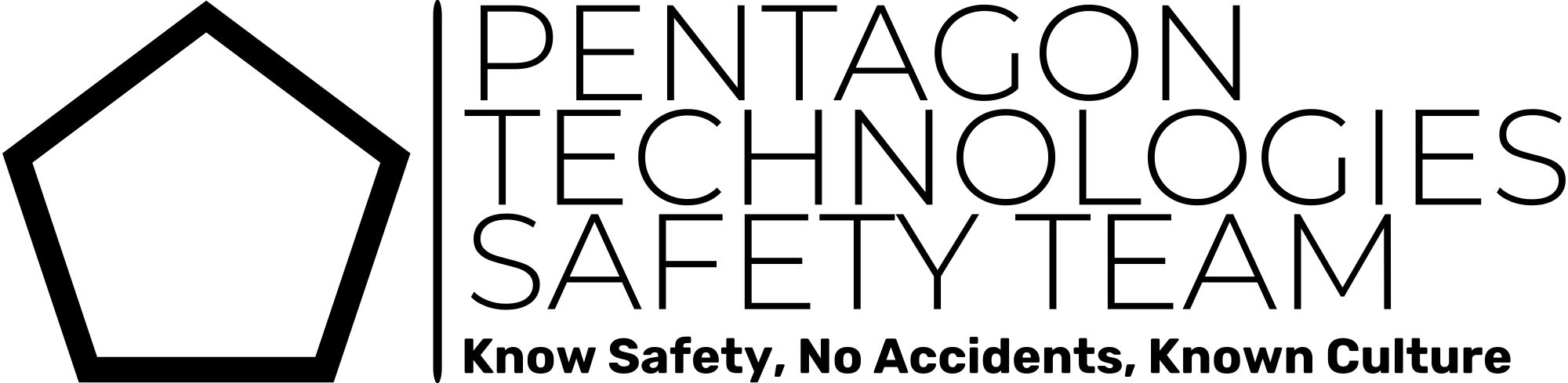 We need you to believe and buy-into the safety culture. Culture must be driven from the top. If we as leaders don’t follow or believe in the culture, why will our employees? 

The Pentagon Safety Team challenges every employee to follow our culture and see what a huge difference we can make. Not only to help the company but to ensure that EVERYONE goes home to see their families everyday.
THANK  YOU  !
Questions? Comments?
Bryan Funk 480-309-8720 – bfunk@pen-tec.com
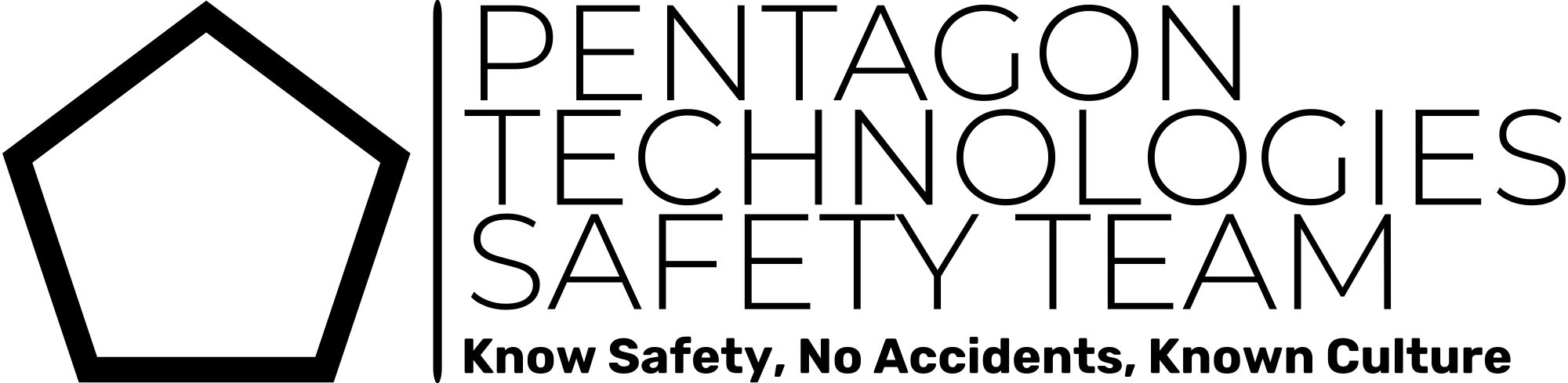